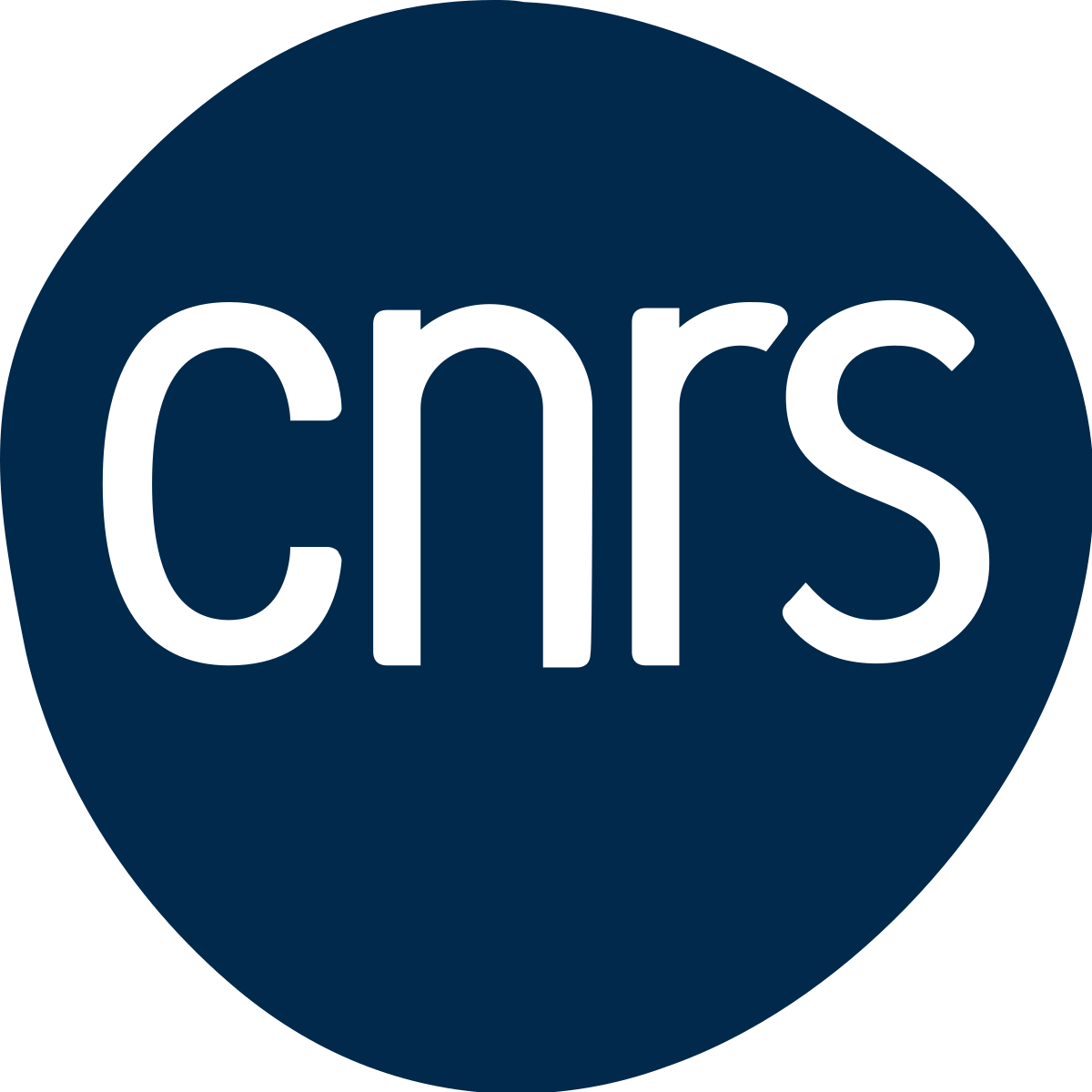 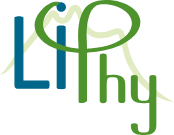 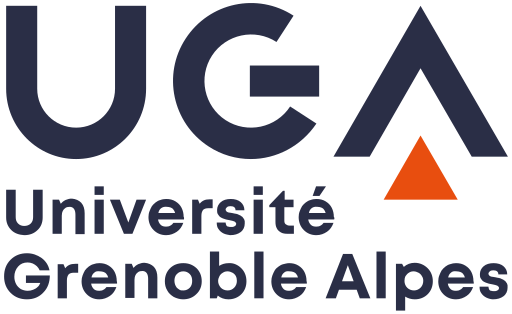 Temperature dependence of the water vapor continuum in the 1.6 µm window
Morgane Toureille, Didier Mondelain, Alain Campargue, Jean-Luc Martin, Samir Kassi, Hélène Fleurbaey, Hugo Routin
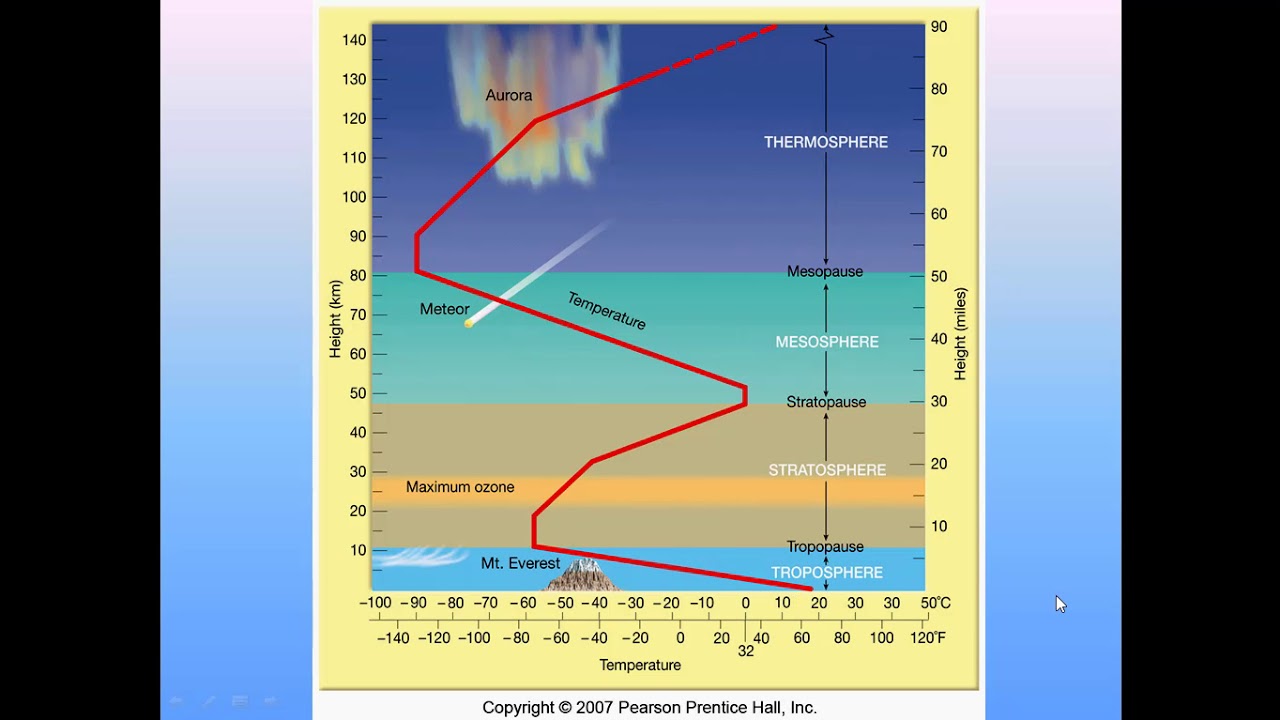 Introduction
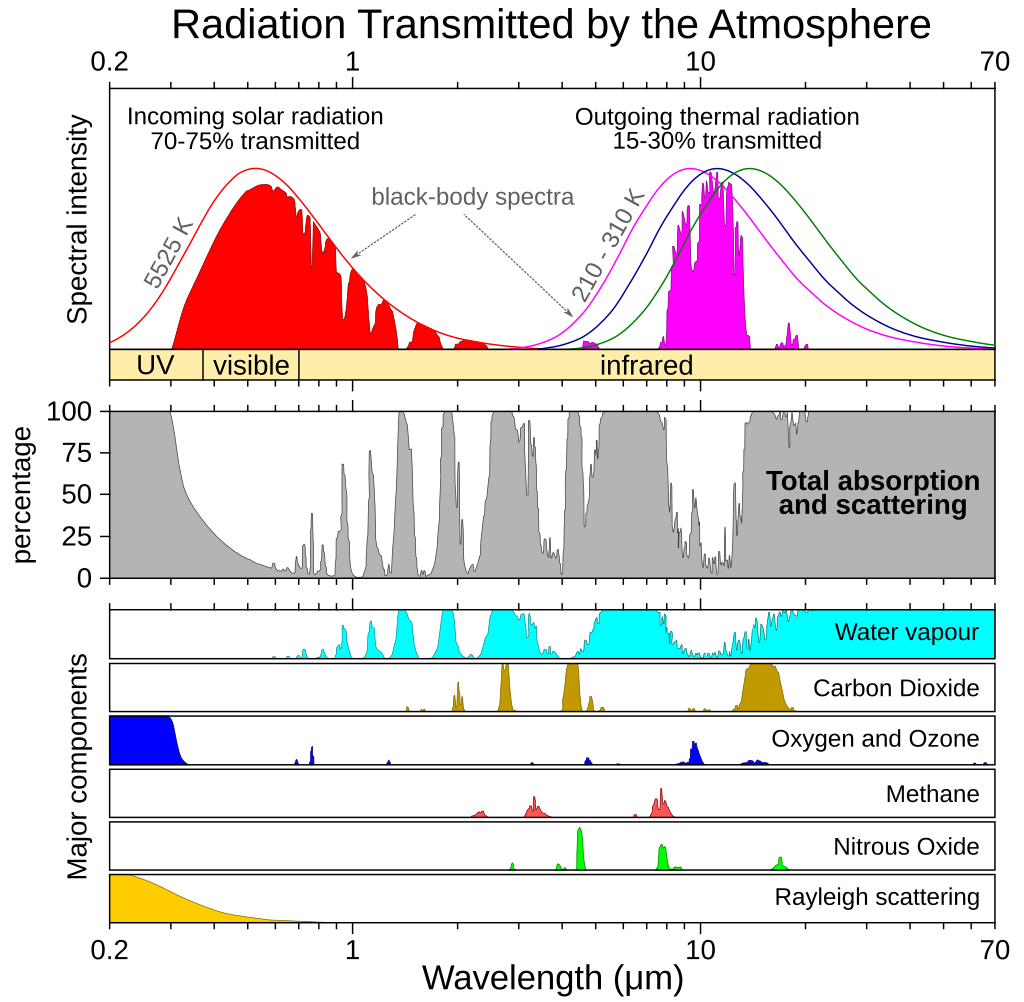 https://commons.wikimedia.org/wiki/File:Atmospheric_Transmission.png#/media/File:Atmospheric_Transmission-en.svg/2
2
Water vapor absorption
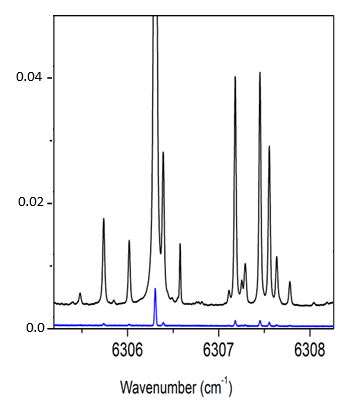 Monomer local lines
Absorption (10-6 cm-1)
cm-1
Self-continuum
cm2 mol-1atm-1
[Speaker Notes: Ajuster les animations! (si tu gardes cette option)]
State of the art: self-continuum
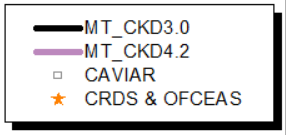 Temperature dependence
&
Foreign continuum
CRDS advantages
Sensitivity
Baseline stability
Ptashnik et al., JGR (2011)
&
Mlawer et al., JQSRT (2023)
296 K
4
Temperature regulated high-finesse cavity
From: Kassi et al., JGR (2021)
Gradient inside < 0.5 K
253-333 K
This work: 286.7-333.33 K
5
Two procedures
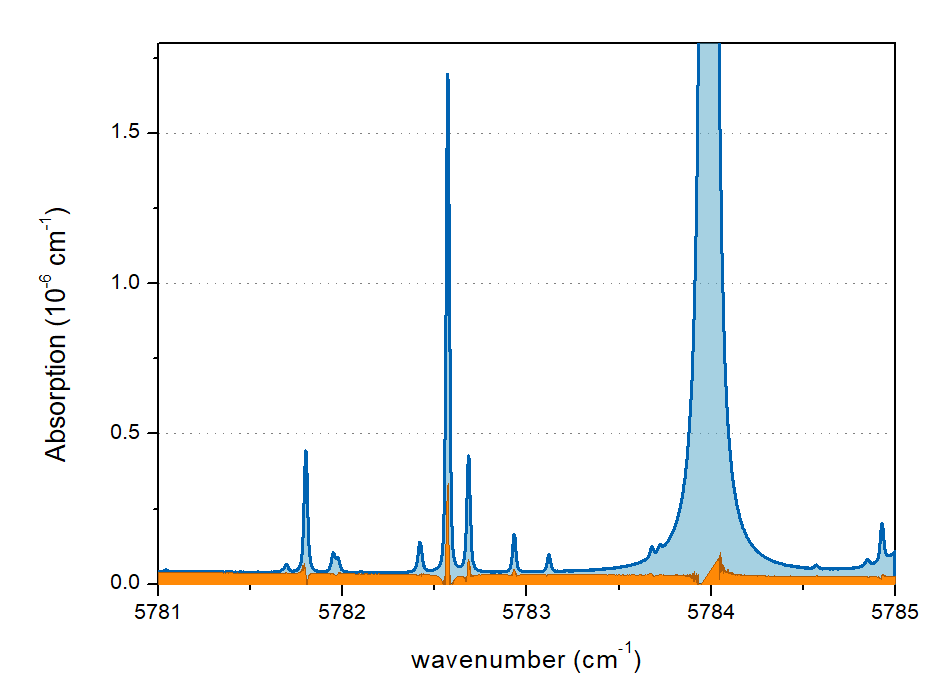 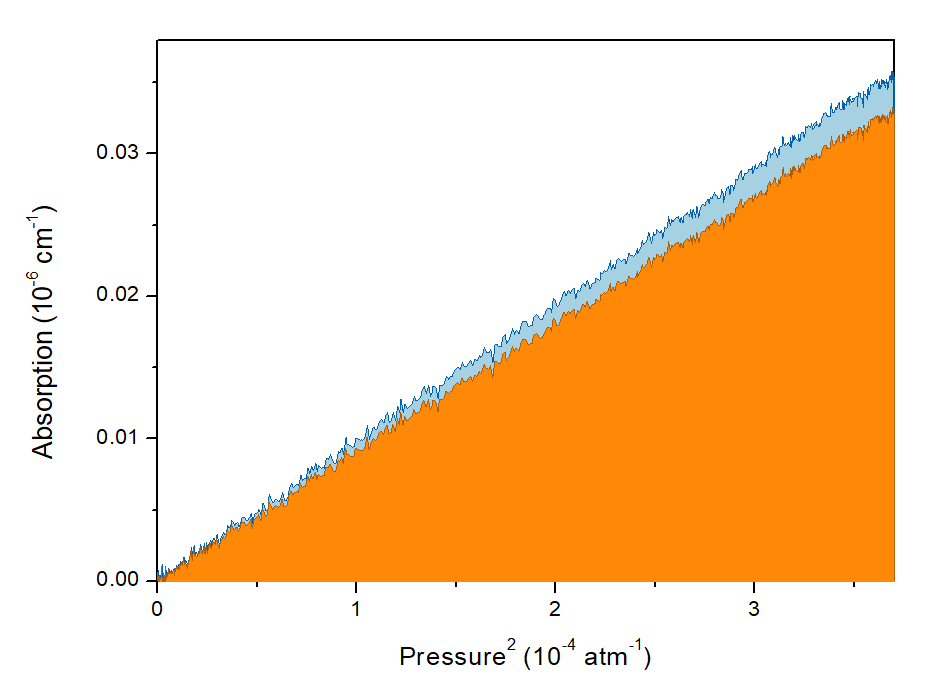 monomer
SLOPE
monomer
self
self
6
Results at room temperature
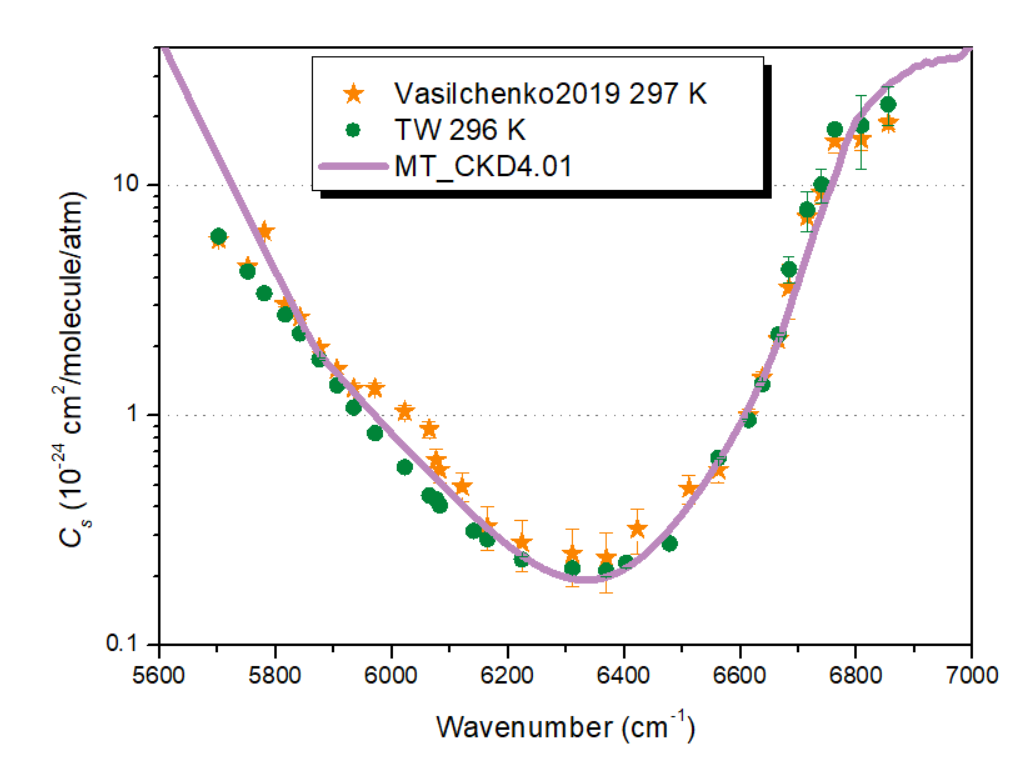 Vasilchenko et al., JQSRT (2019)
Mlawer et al., JQSRT (2023)
7
Temperature dependence
248.9 K
297.45 K
5780 cm-1
307.55 K
8
Temperature dependence
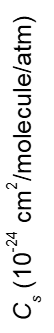 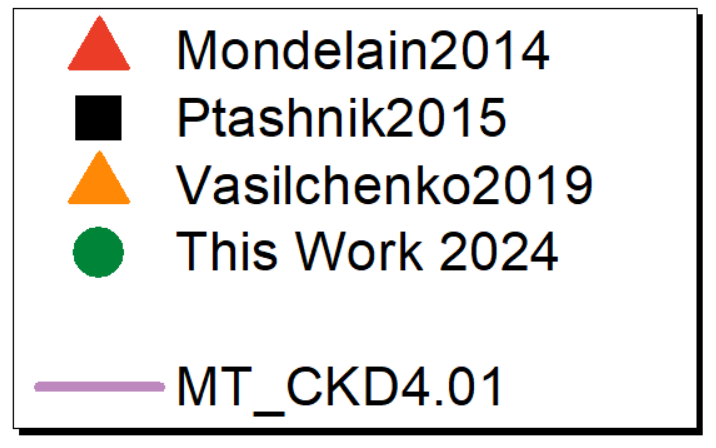 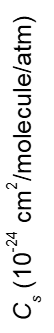 Vasilchenko et al., JQSRT (2019)
Mlawer et al., JQSRT (2023)
Ptashnik et al., SOAM (2015)
Mondelain et al., JQSRT (2013)
9
More wavelengths
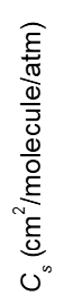 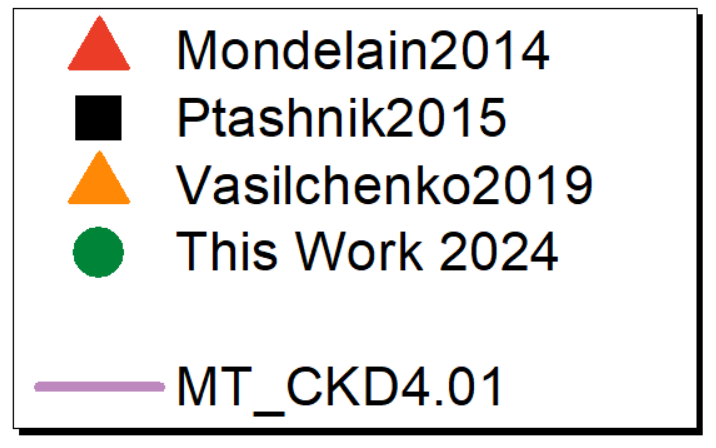 Vasilchenko et al., JQSRT (2019)
Mlawer et al., JQSRT (2023)
Ptashnik et al., SOAM (2015)
Mondelain et al., JQSRT (2013)
10
State of the art: foreign-continuum air
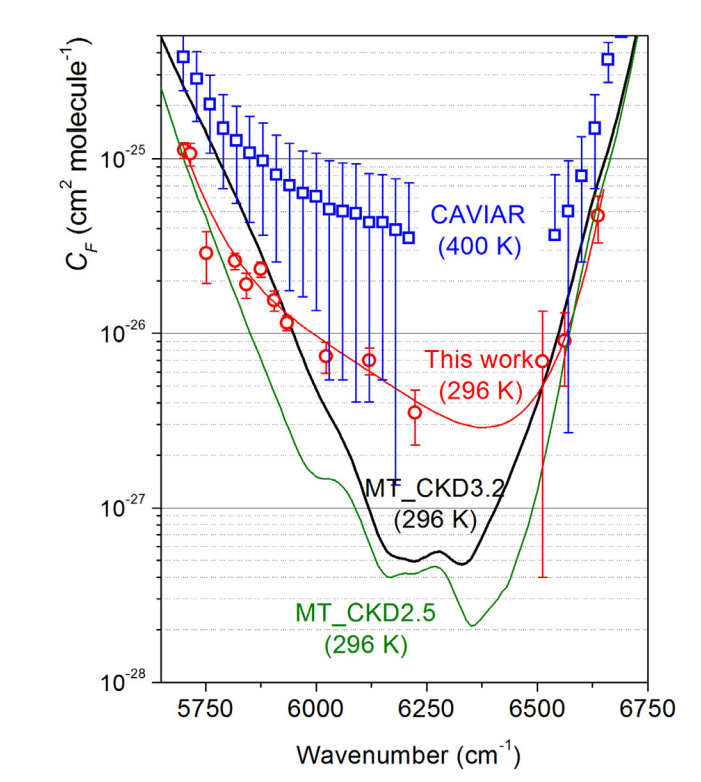 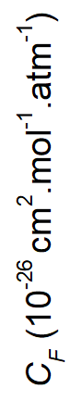 MT_CKD: No temperature dependence
Mondelain2020
From: Mondelain et al., JQSRT (2020)
11
[Speaker Notes: Peut être tu pourrais utiliser un arrièreplan different pour le foreign?]
Humidified air
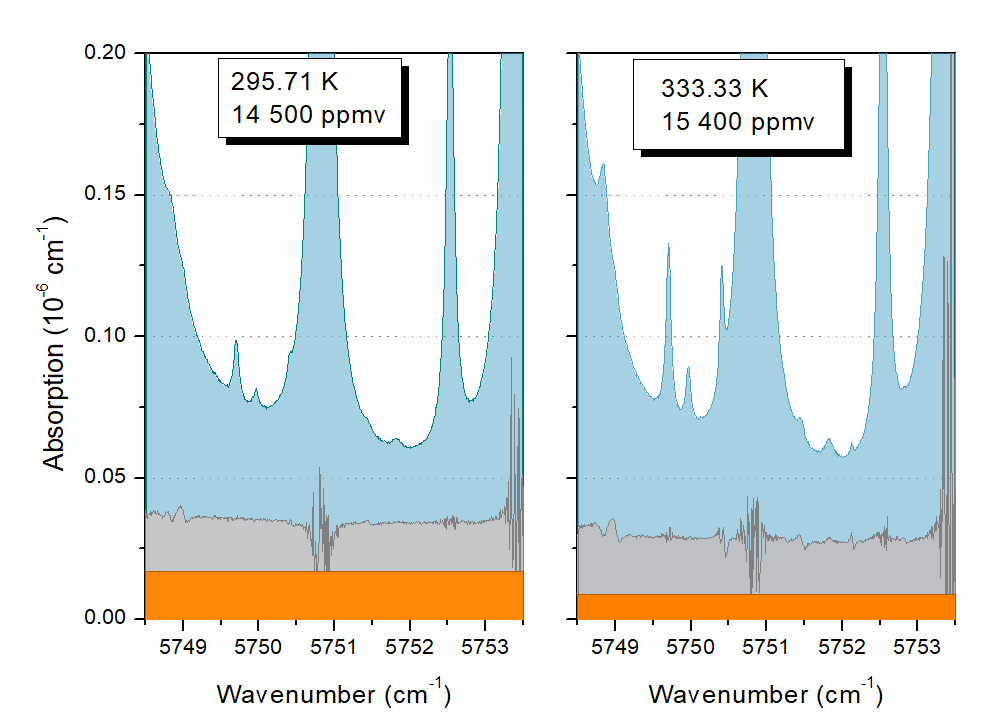 monomer
monomer
foreign
foreign
self
self
12
Humidified air
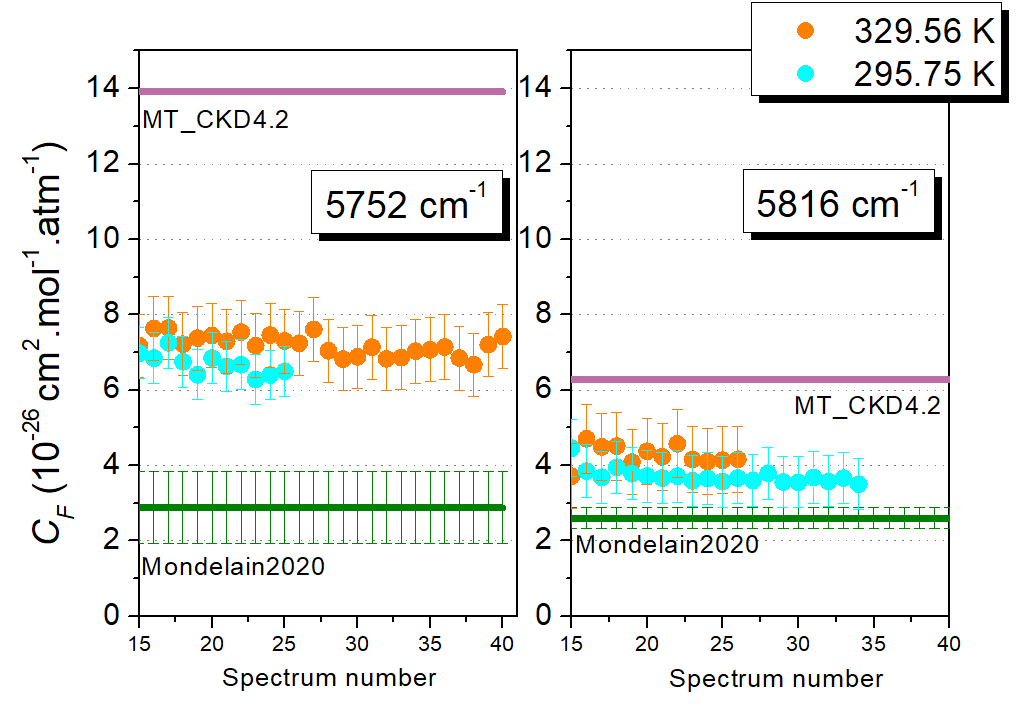 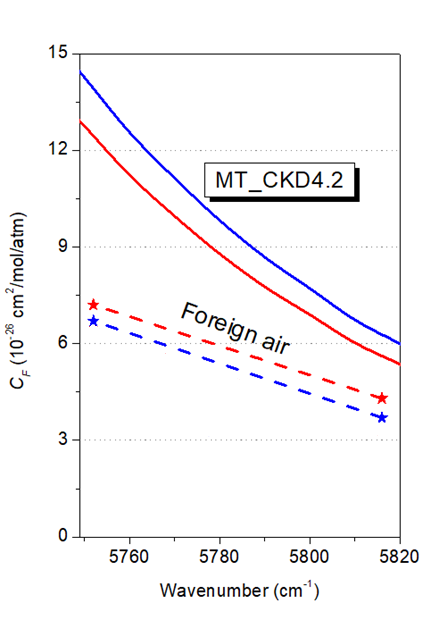 Mlawer et al., JQSRT (2023)
Mondelain et al., JQSRT (2020)
13
[Speaker Notes: En fait dans cette unite il y a une faible  T dependence de MTCKD opposée à la tienne!! Tu confirmes?]
Work in progress: humidified O2
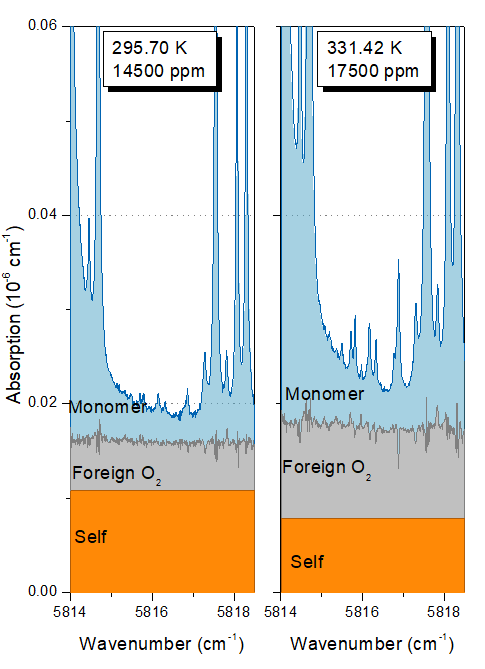 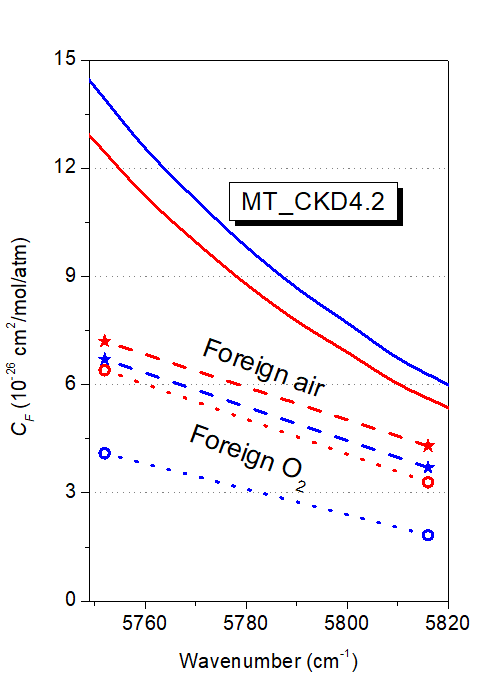 Mlawer et al., JQSRT (2023)
Mondelain et al., JQSRT (2020)
14
[Speaker Notes: Il manque une slide résumant  les points forts:
Amélioration de la mesure du self à 296 K et de sa dépendance en T
Première étude dédiée à la dependenace en T du foreign air et confirmation qu’elle est faible (le foreign air semble augmenter un peu avec la T)
Le foreign O2 semble significativement plus faible que le foreign air à 296 K mais avec une dependence en T bien plus forte (T dependance consistante avec celle observée pour l’air si le foreign N2 ne change pas avec la T)]
Conclusion & prospects
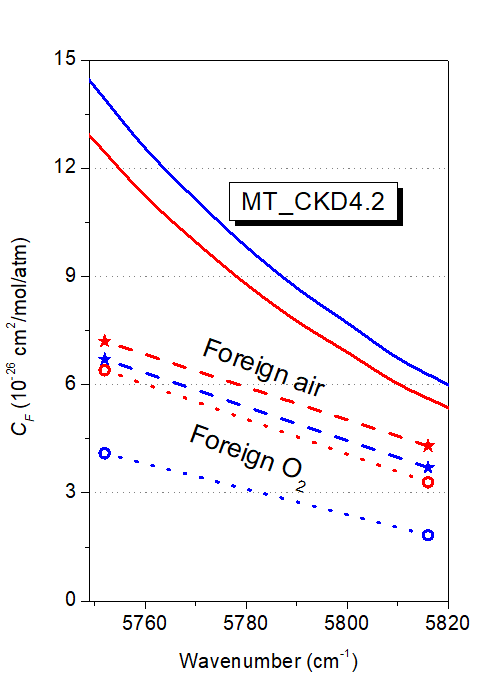 Self-continuum
Improvement at room temperature
Temperature dependence of the self-continuum

Foreign-continuum air
Temperature dependence

Foreign-continuum O2
Temperature dependence

Prospects
H2O-CO2
Mlawer et al., JQSRT (2023)
Mondelain et al., JQSRT (2020)
15
[Speaker Notes: Il manque une slide résumant  les points forts:
Amélioration de la mesure du self à 296 K et de sa dépendance en T
Première étude dédiée à la dependenace en T du foreign air et confirmation qu’elle est faible (le foreign air semble augmenter un peu avec la T)
Le foreign O2 semble significativement plus faible que le foreign air à 296 K mais avec une dependence en T bien plus forte (T dependance consistante avec celle observée pour l’air si le foreign N2 ne change pas avec la T)]
Crds principle
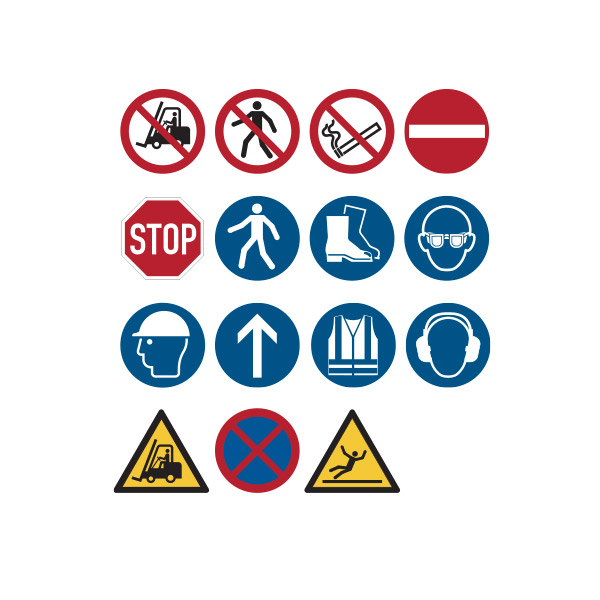 Threshold
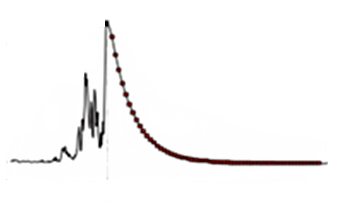 Laser ON
Laser OFF
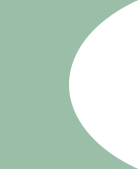 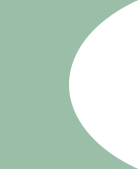 Time
Photodiode
16
Set up
Seuil
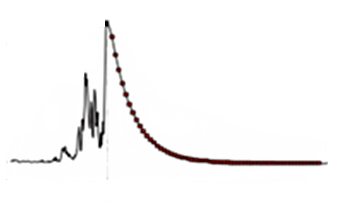 Laser ON
Laser OFF
DFB
25%
OI
PFC
Lambdamètre
Temps
75%
BOA
AOM
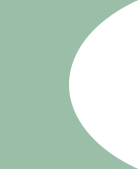 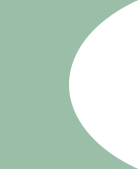 tracking
tracking
Photodiode
+
+
offset
offset
M2
M1
17
Order of magnitude
Absorption ≈10-9 cm-1

4% attenuation
400 km
18
Pressure ramps
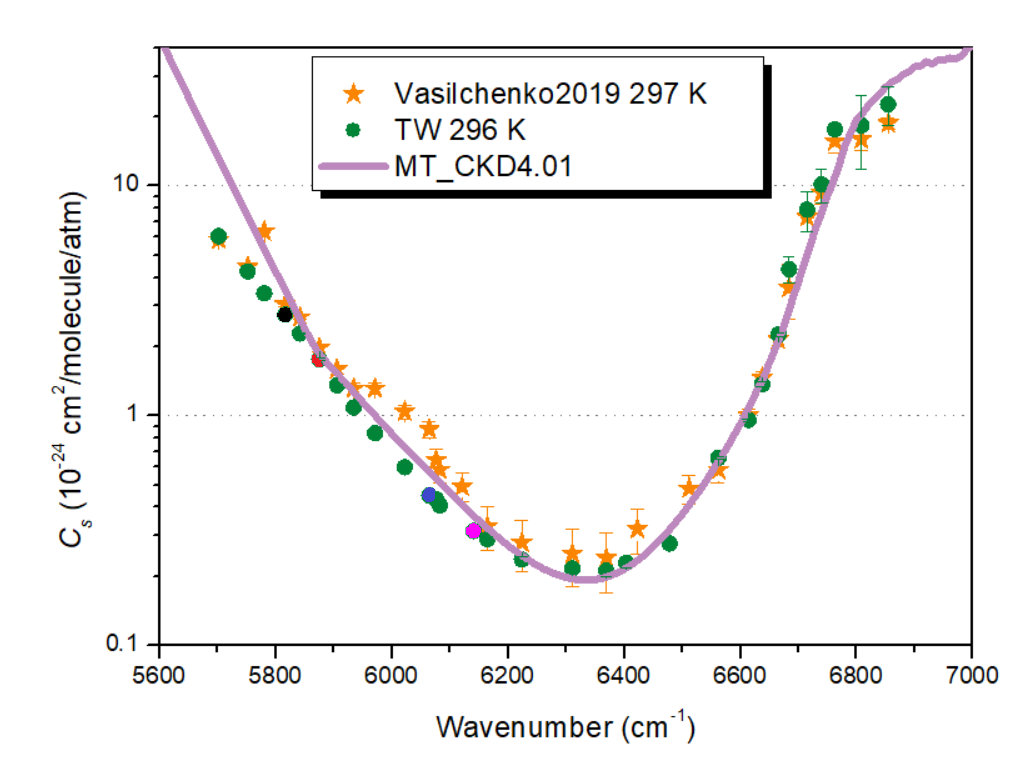 5816.60
5875.19
6562.18
6064.52
6140.91
19
The cross-section
cm-1
cm2.mol-1.atm-1
20
Local monomer contribution
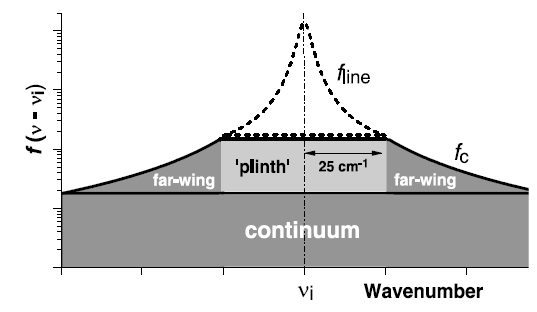 21
Water vapor continuum
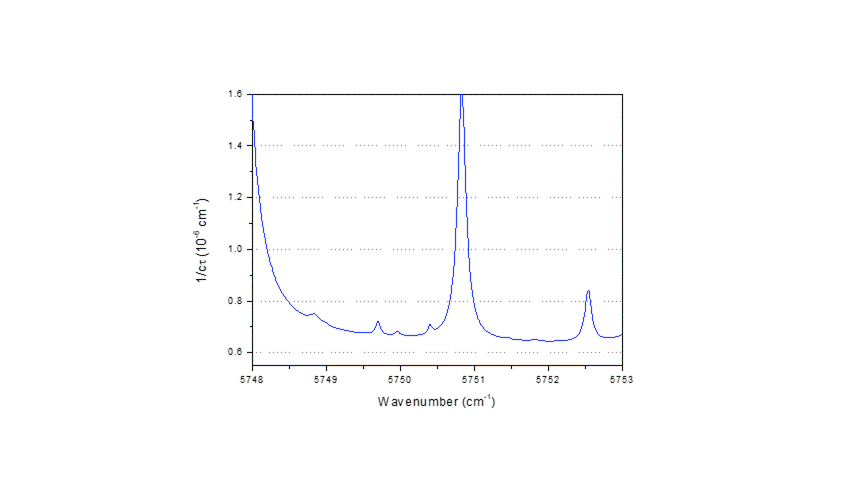 22
Results foreign-continuum air
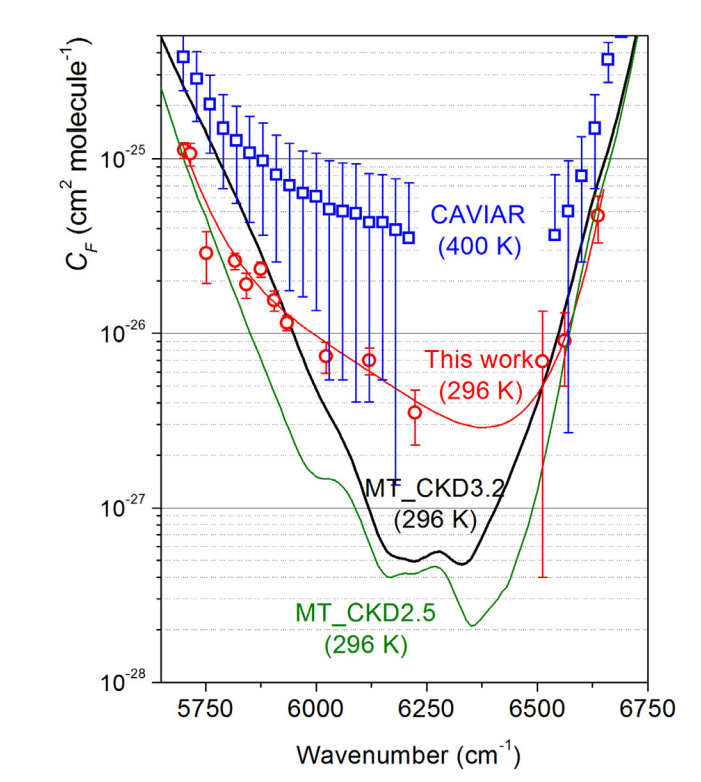 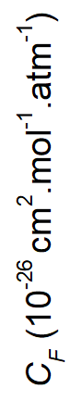 Mondelain2020
From: Mondelain et al., The water vapor foreign-continuum in the 1.6 µm window by CRDS at room temperature (2020)
23
24